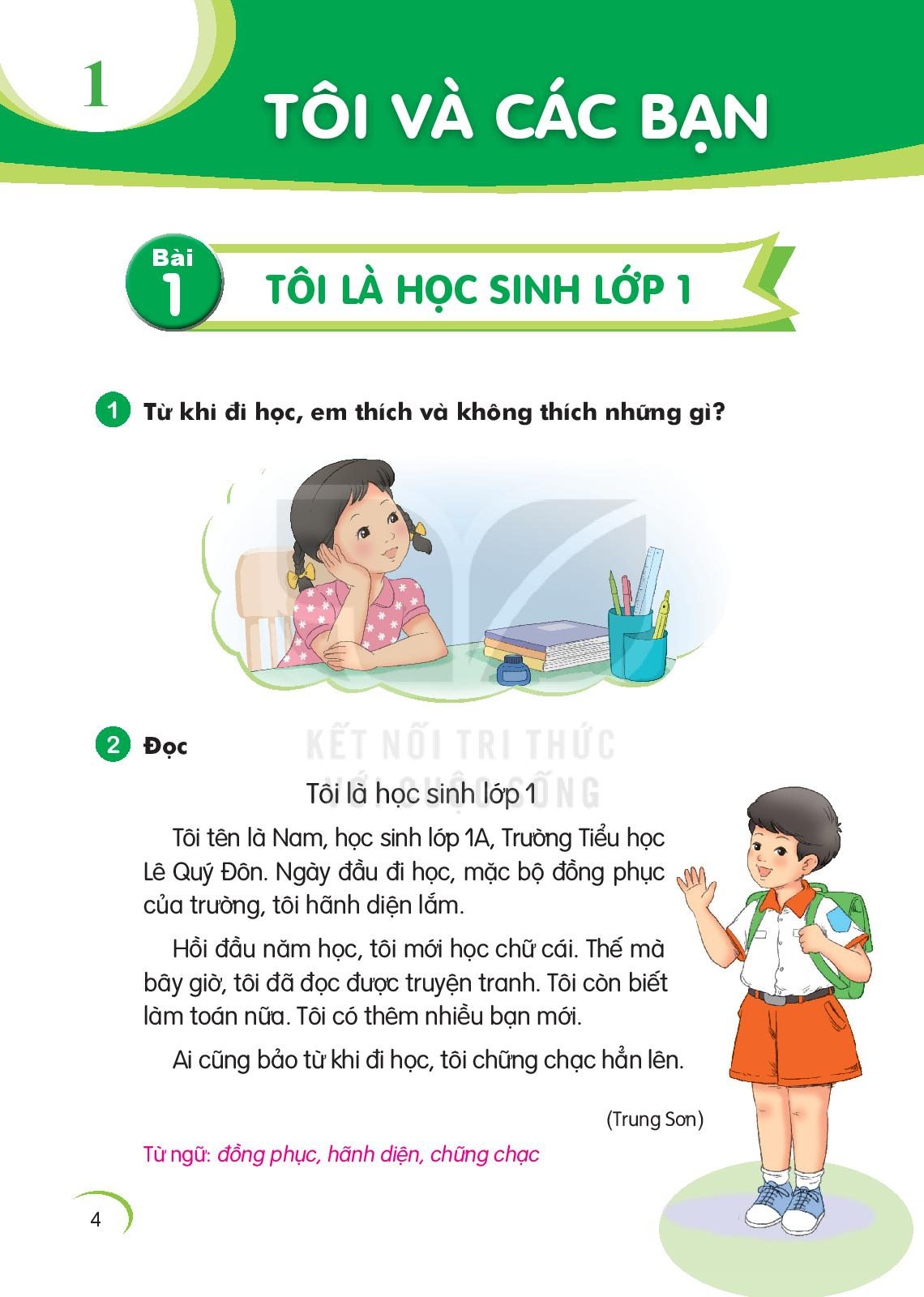 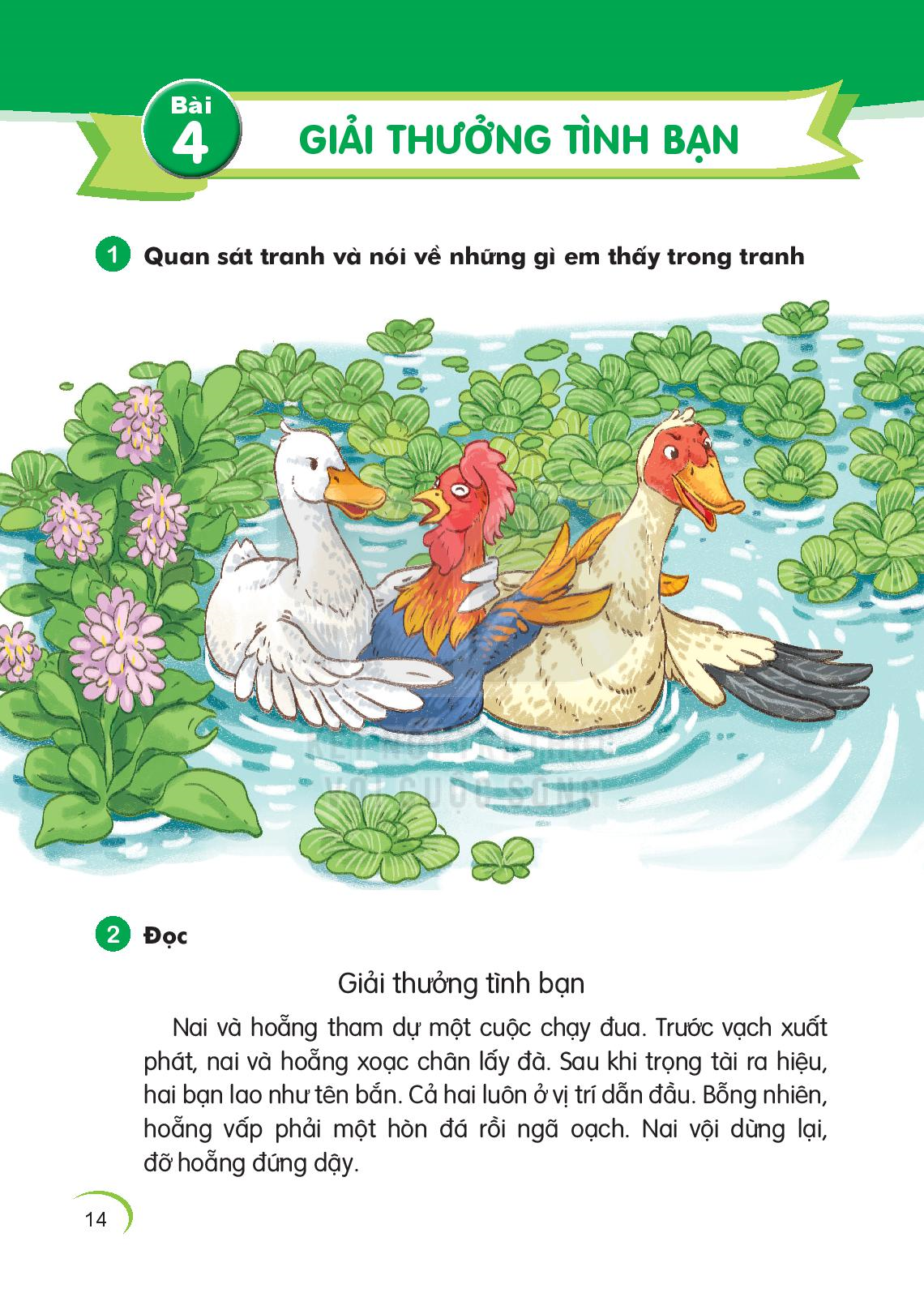 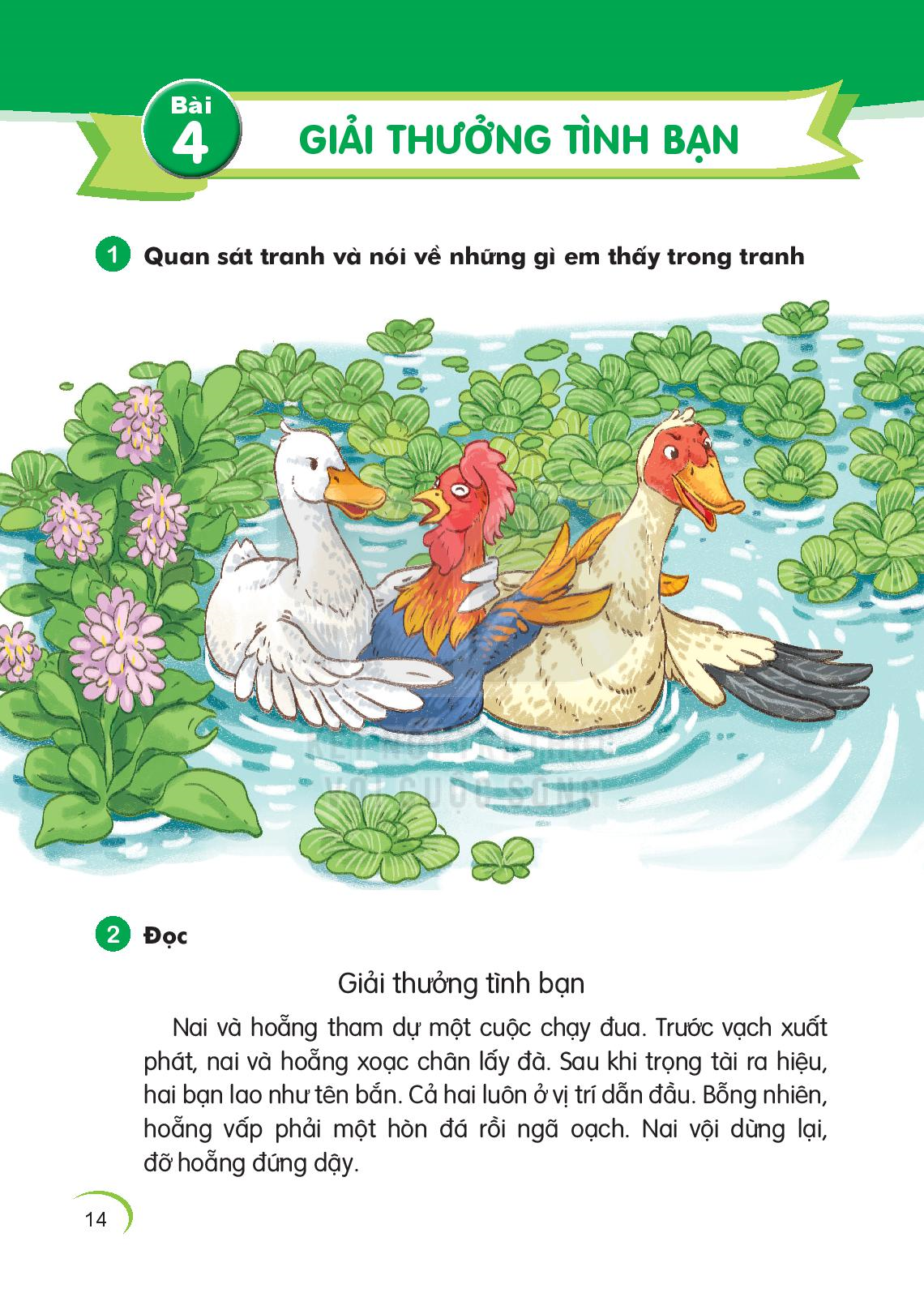 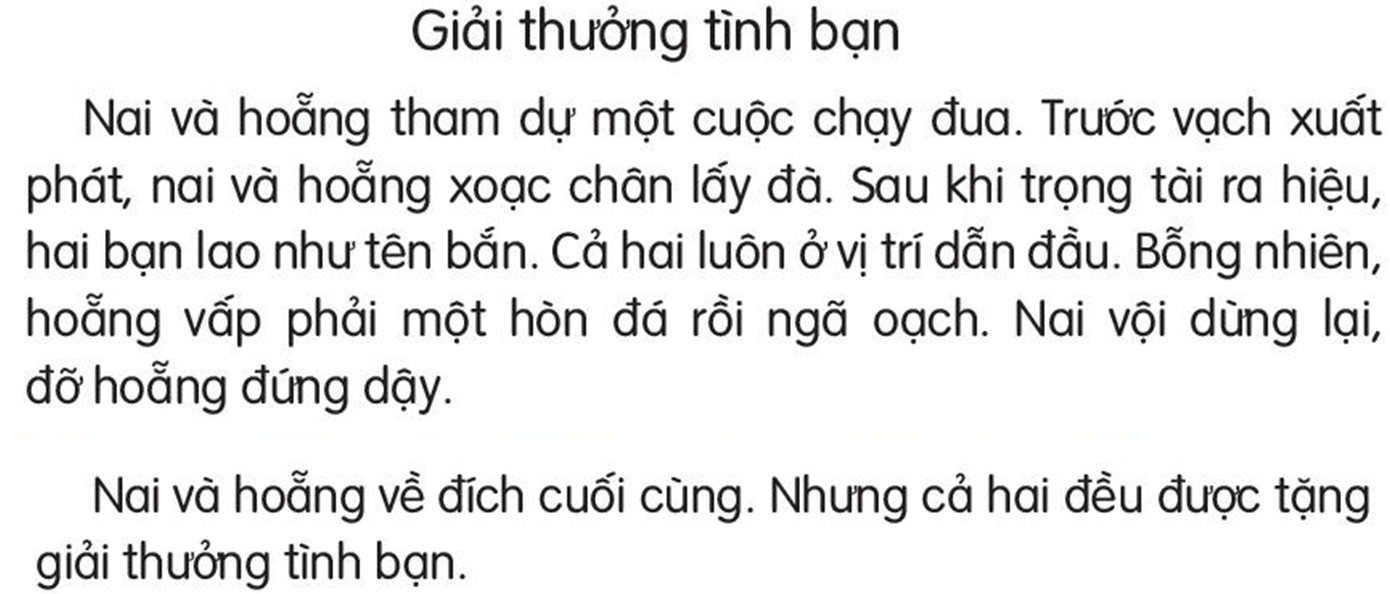 1
2
3
5
4
6
7
8
o¨ng
oac
oach
oach
ng· o¹ch
xoac
xo¹c ch©n,
ho½ng,
ho¨ng
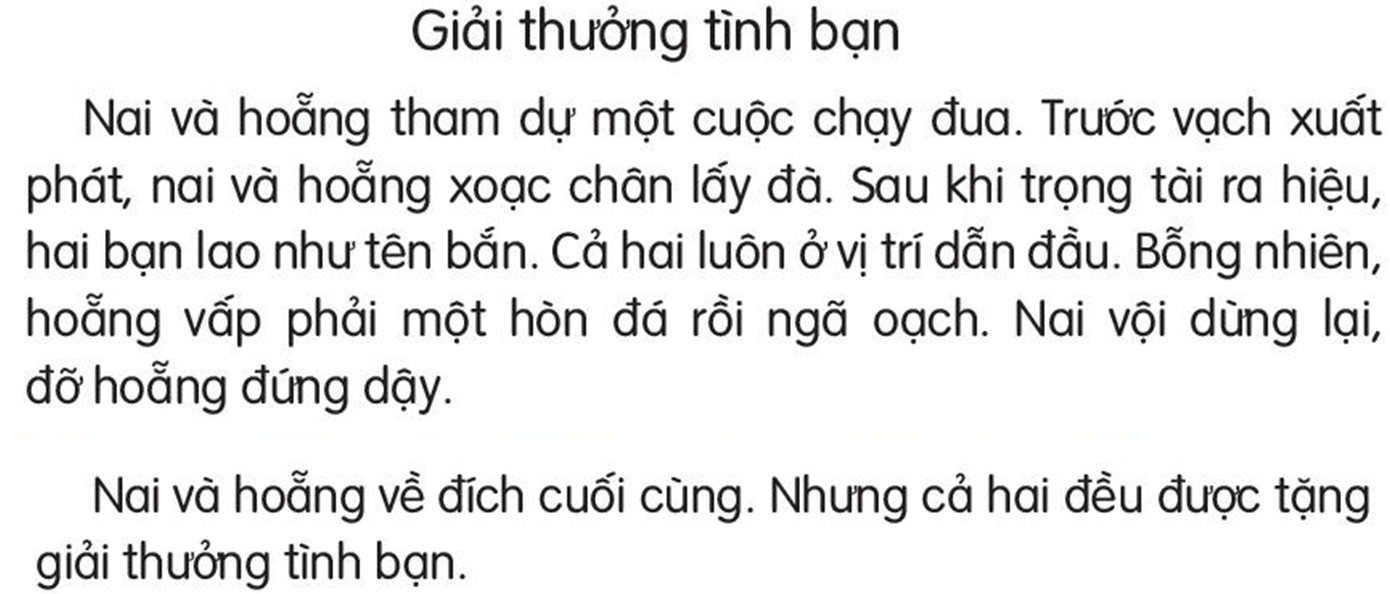 1
2
3
5
4
6
7
8
- Tr­ưíc v¹ch xuÊt ph¸t, nai vµ ho½ng xo¹c ch©n lÊy ®µ.
- Sau khi träng tµi ra hiÖu, hai b¹n lao nh­ư tªn b¾n.
- Nh­ưng c¶ hai ®Òu ®­ưîc tÆng gi¶i th­ưëng t×nh b¹n.
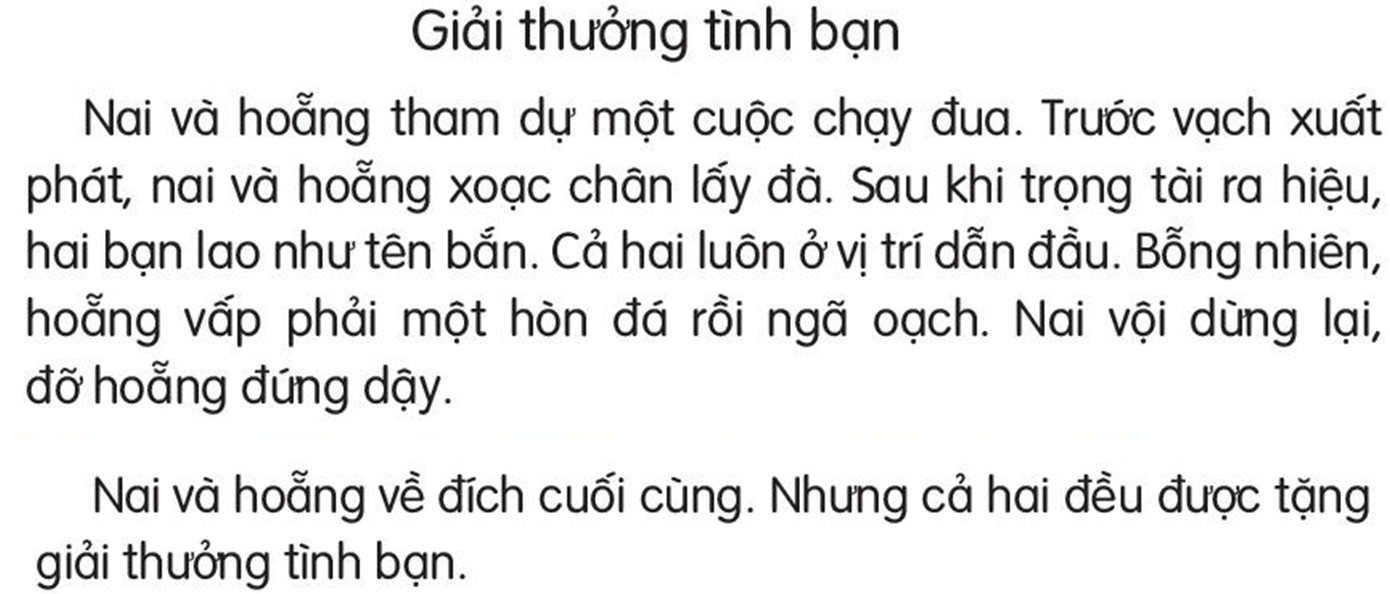 1
2
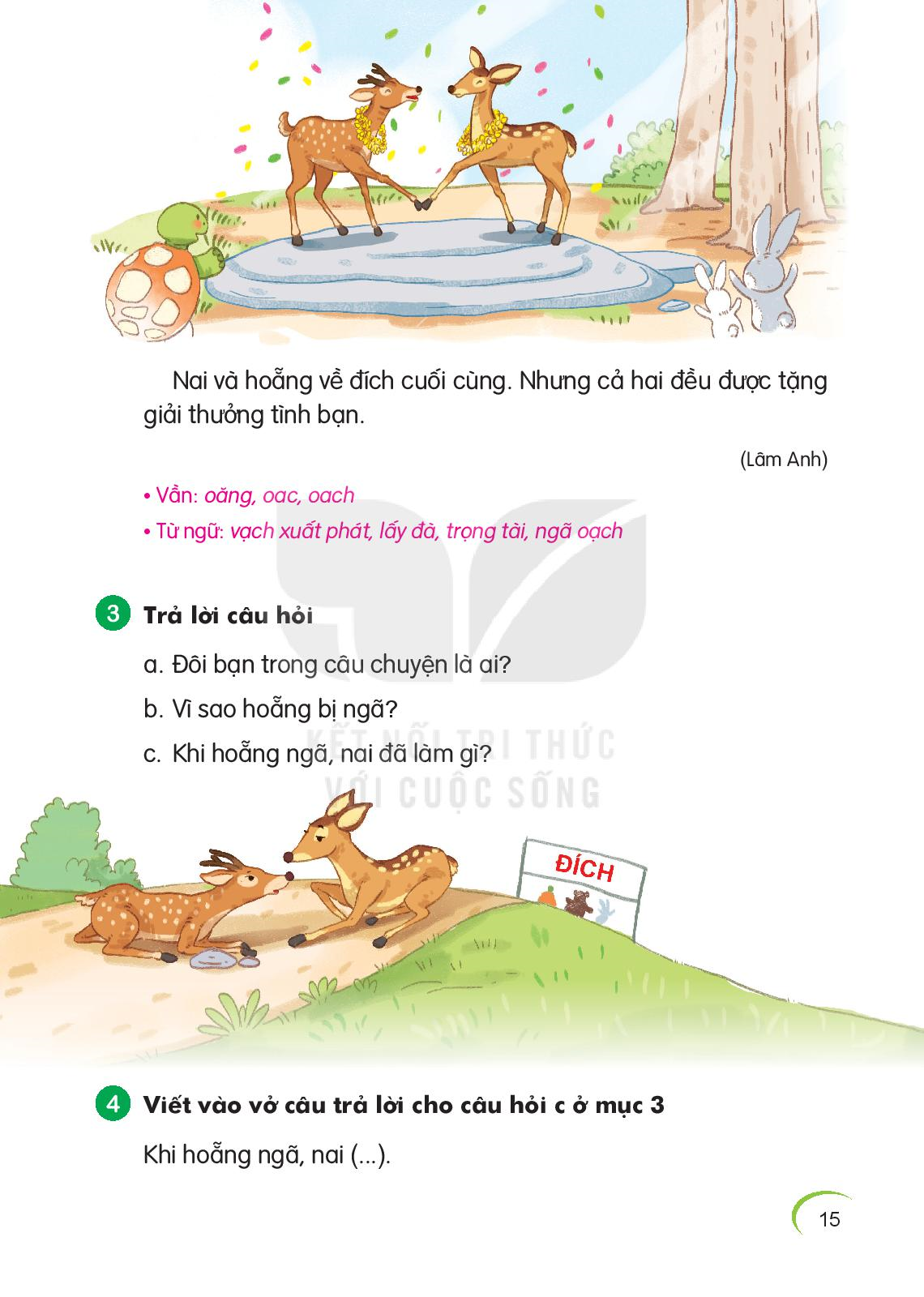 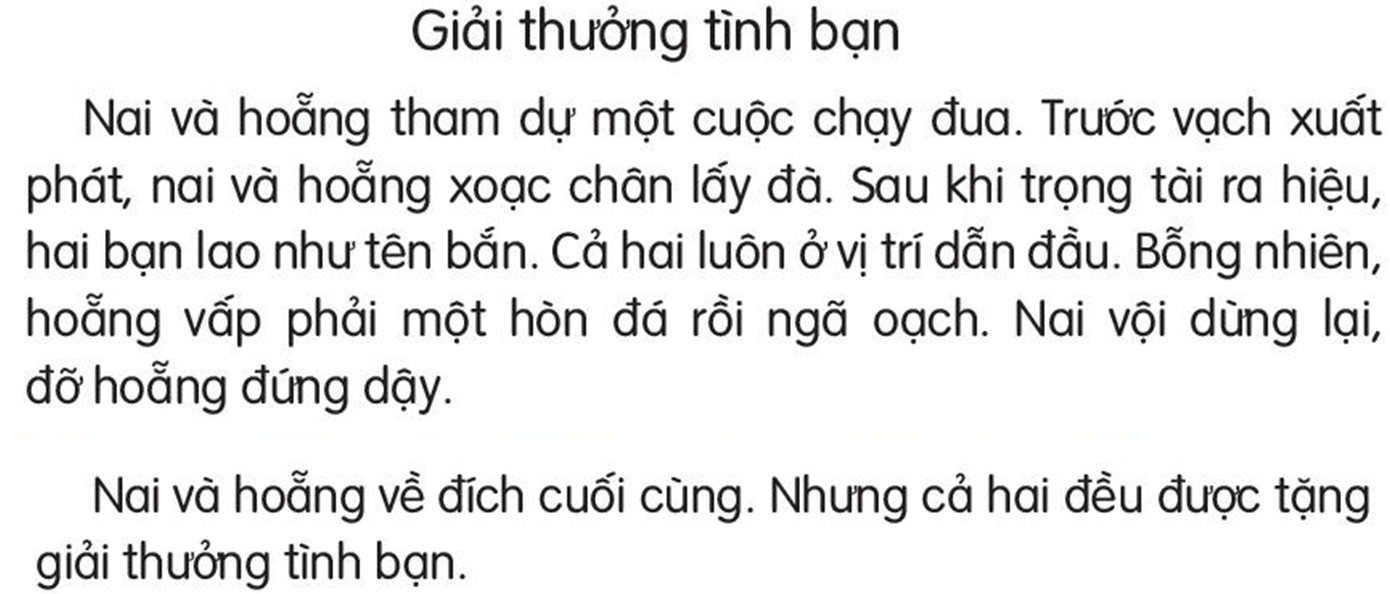 a. §«i b¹n trong c©u chuyÖn lµ ai?
- §«i b¹n trong c©u chuyÖn lµ nai vµ ho½ng.
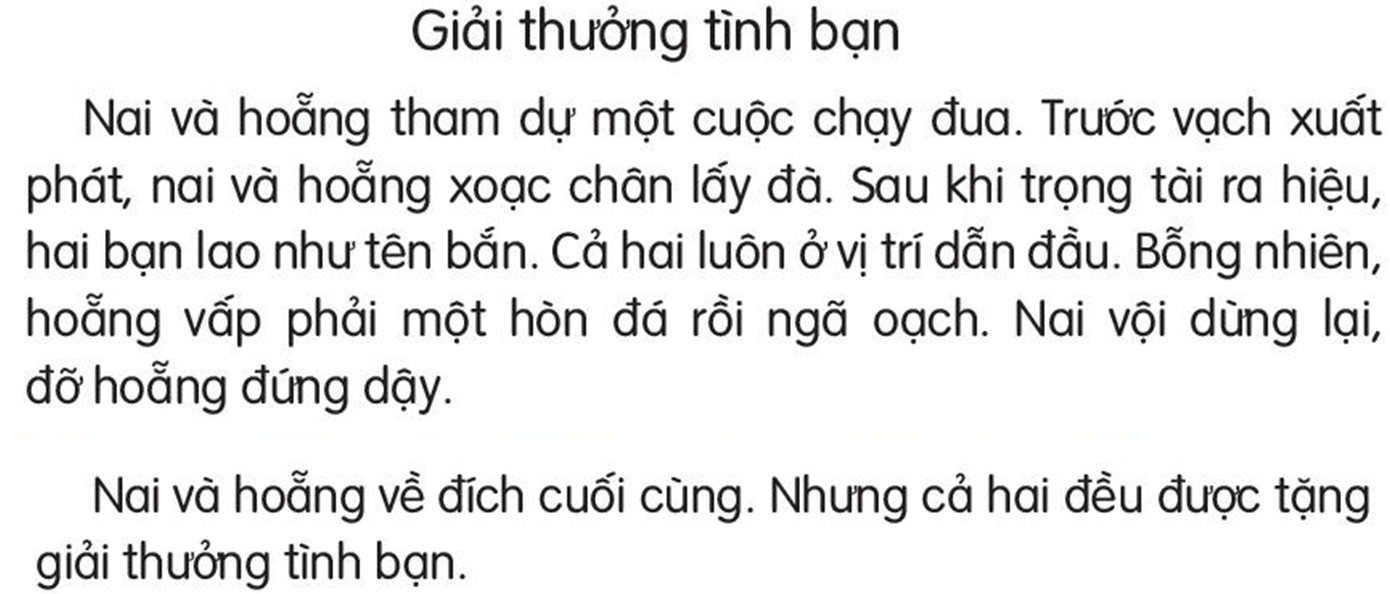 b. V× sao ho½ng bÞ ng·?
- Ho½ng bÞ ng· v× vÊp ph¶i mét hßn ®¸.
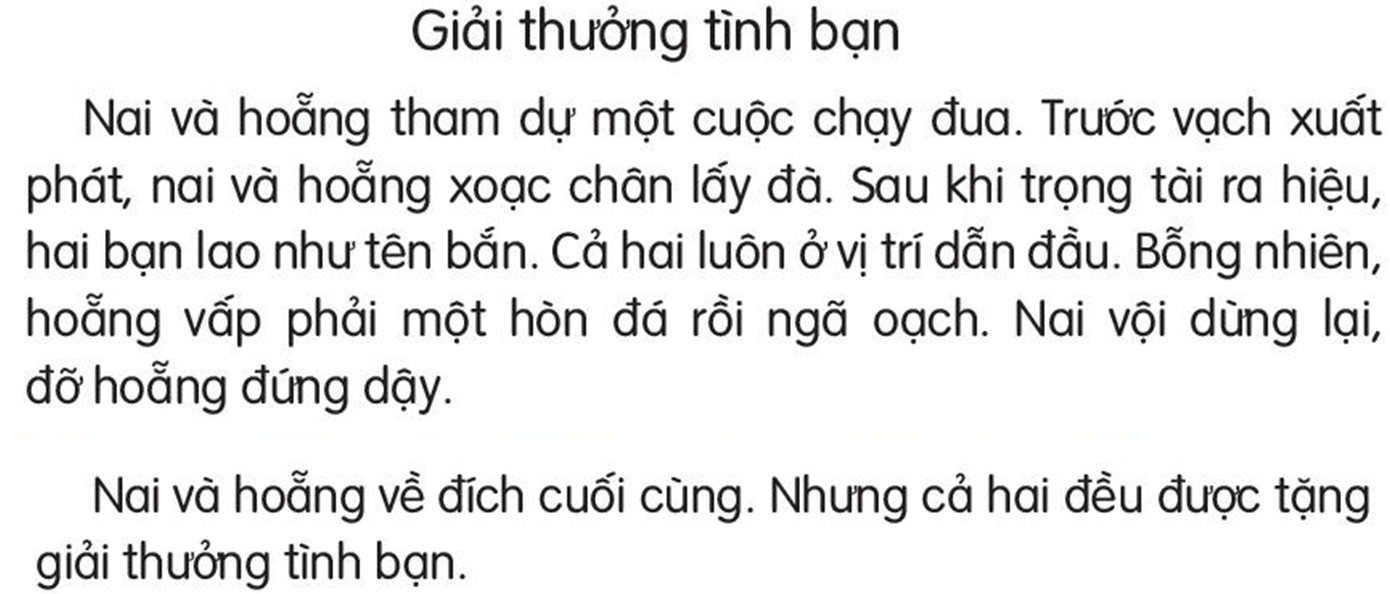 c. Khi ho½ng ng·, nai ®· lµm g×?
- Khi ho½ng ng·, nai véi dõng l¹i,

 ®ì ho½ng ®øng dËy.
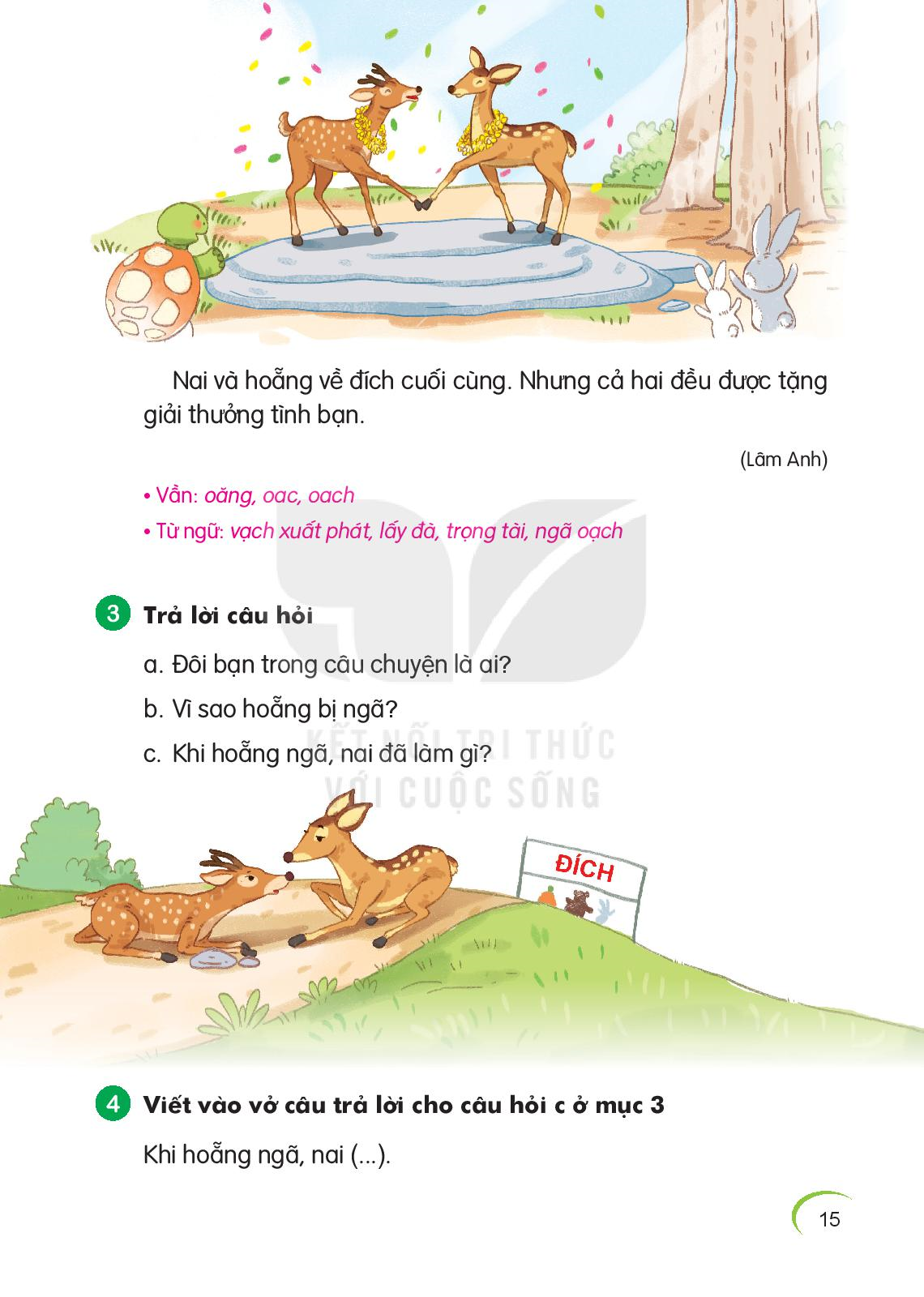 c. Khi ho½ng ng·, nai ®· lµm g×?
- Khi ho½ng ng·, nai véi dõng l¹i, 

®ì ho½ng ®øng dËy.
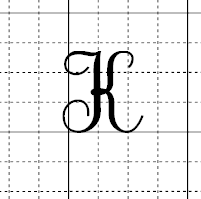 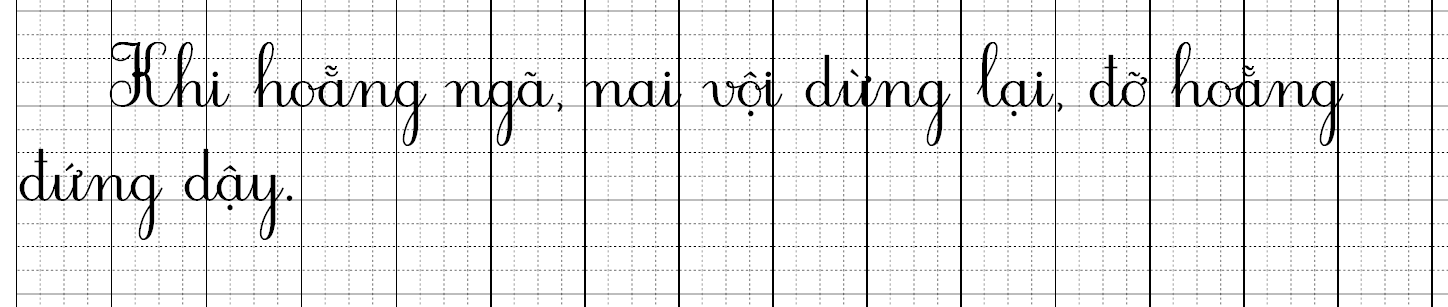 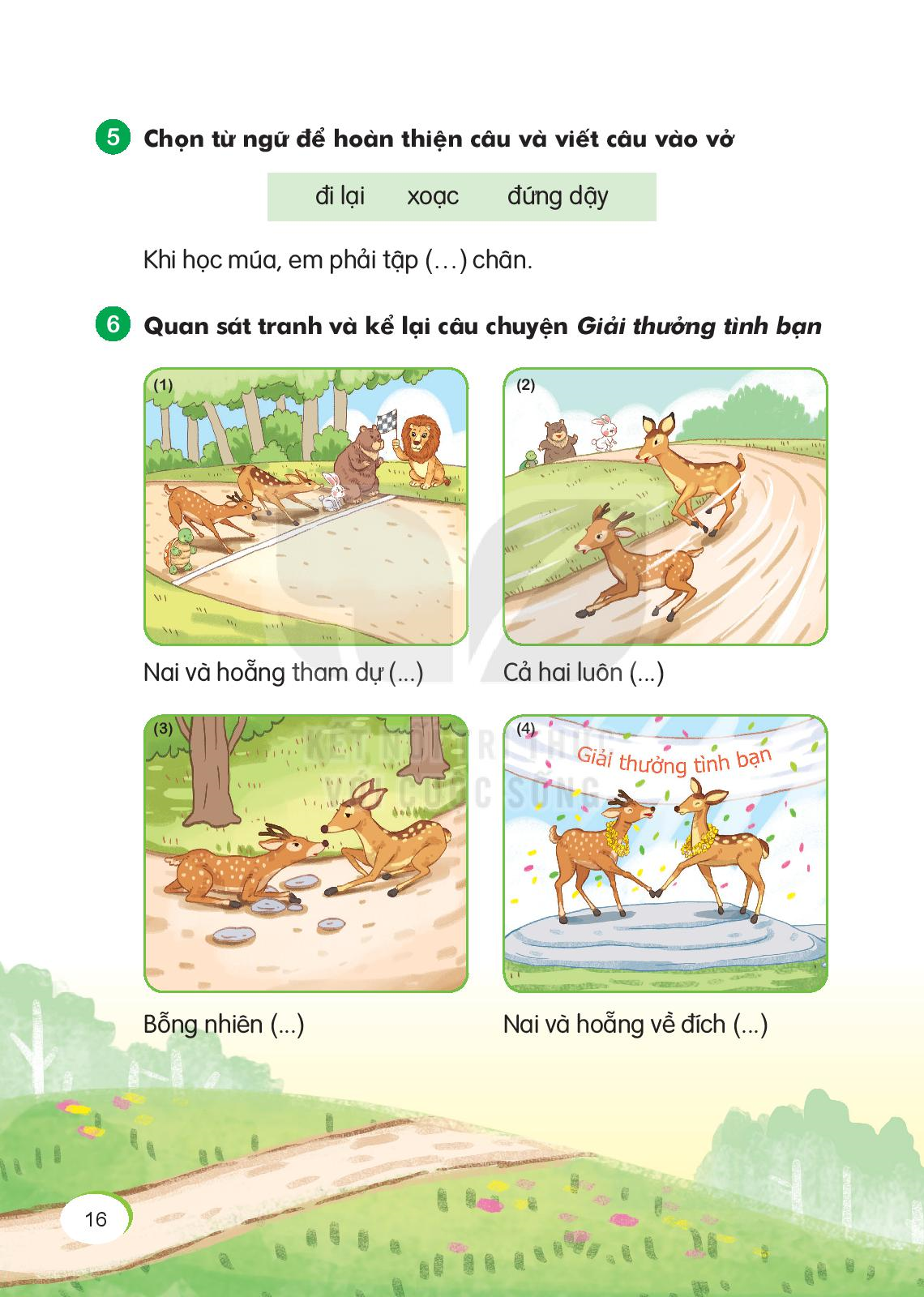 - Khi häc móa, em ph¶i tËp xo¹c ch©n.
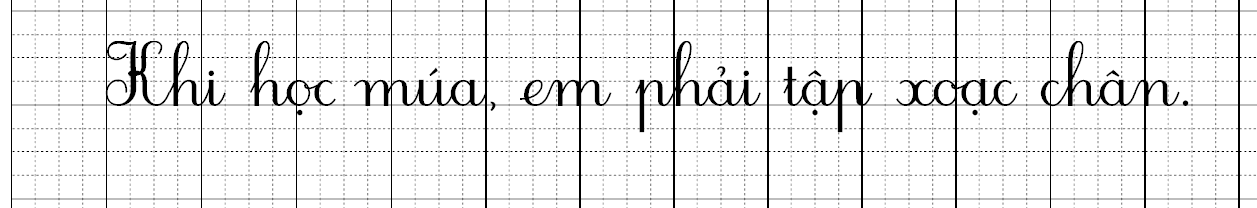 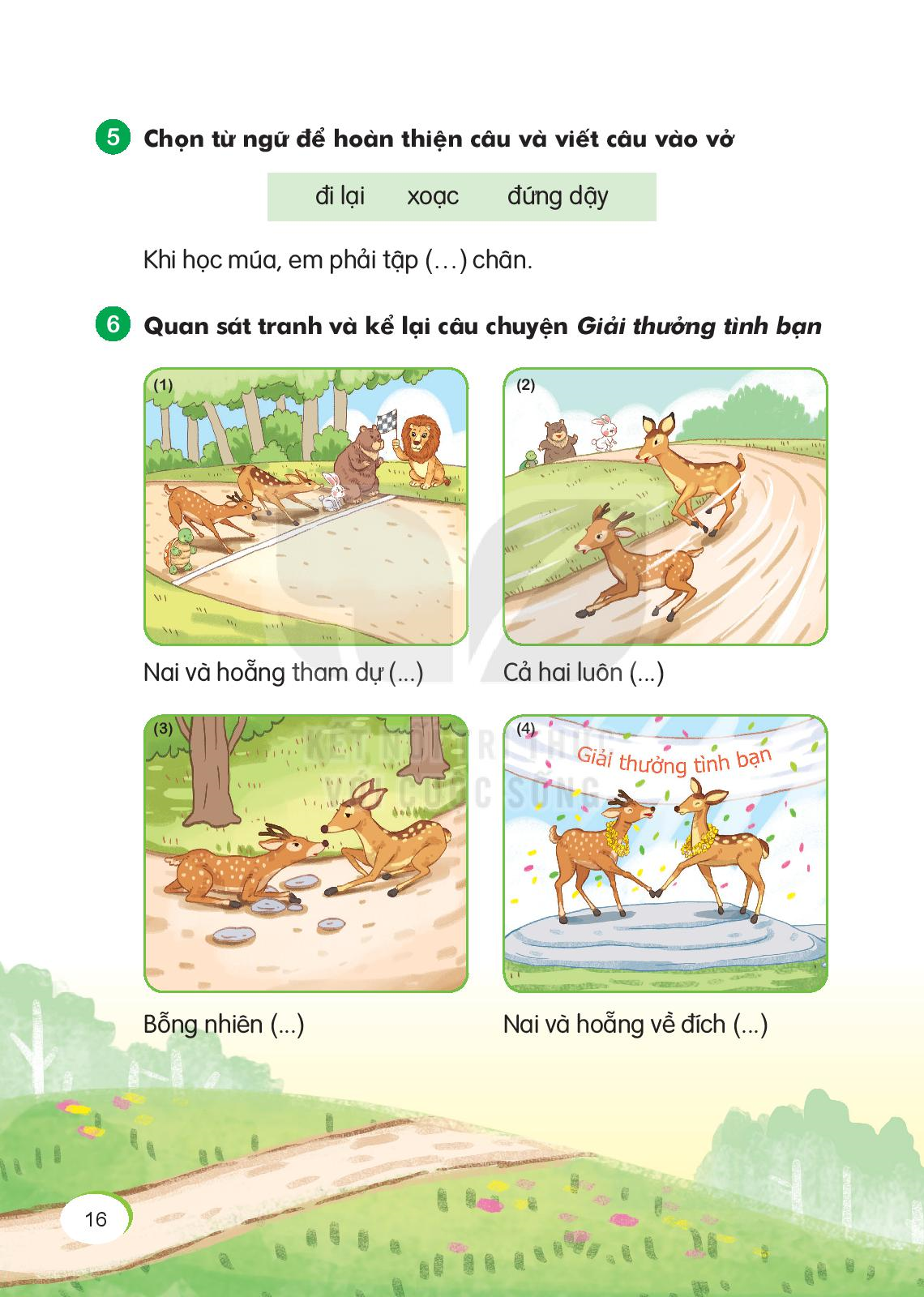 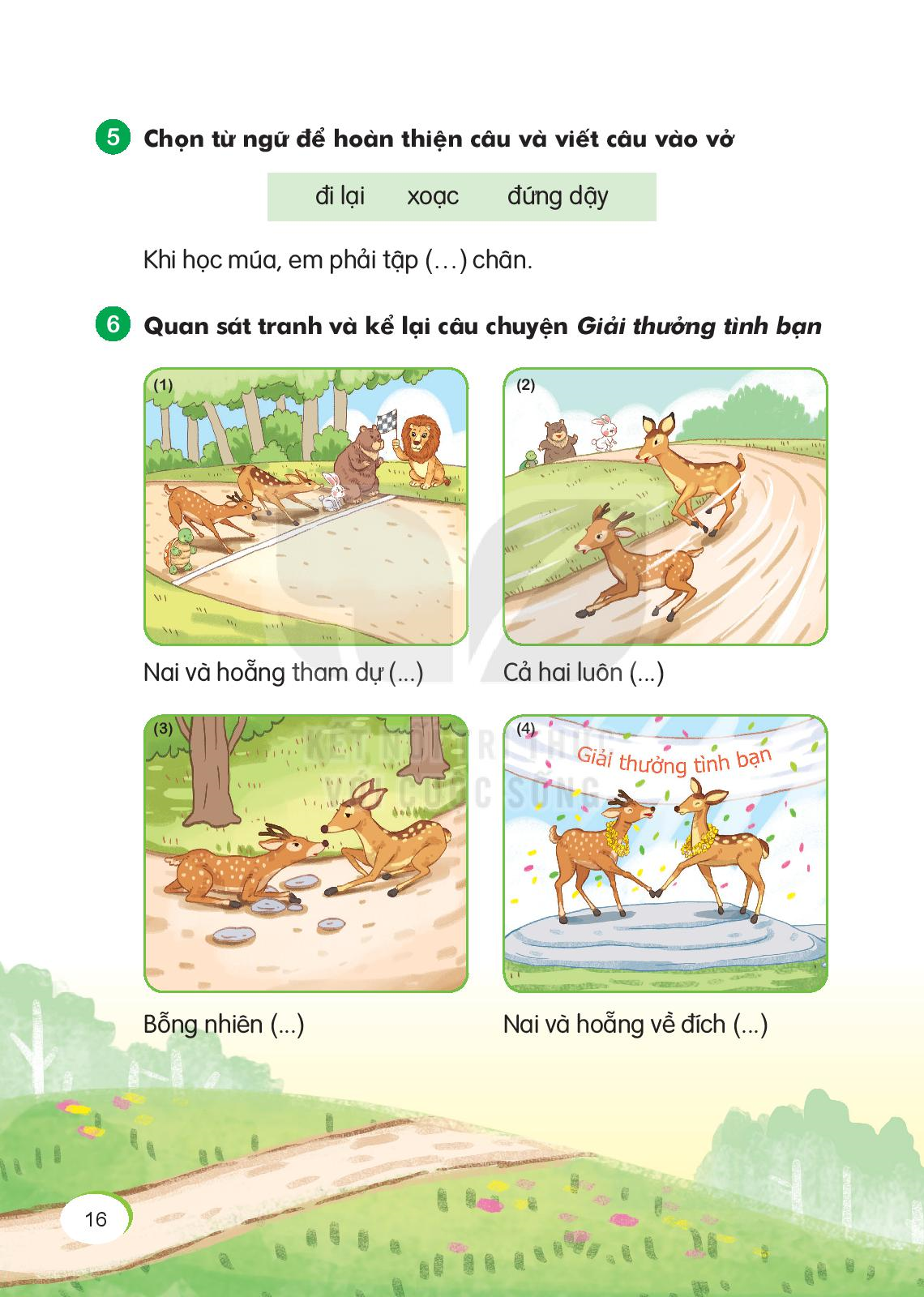 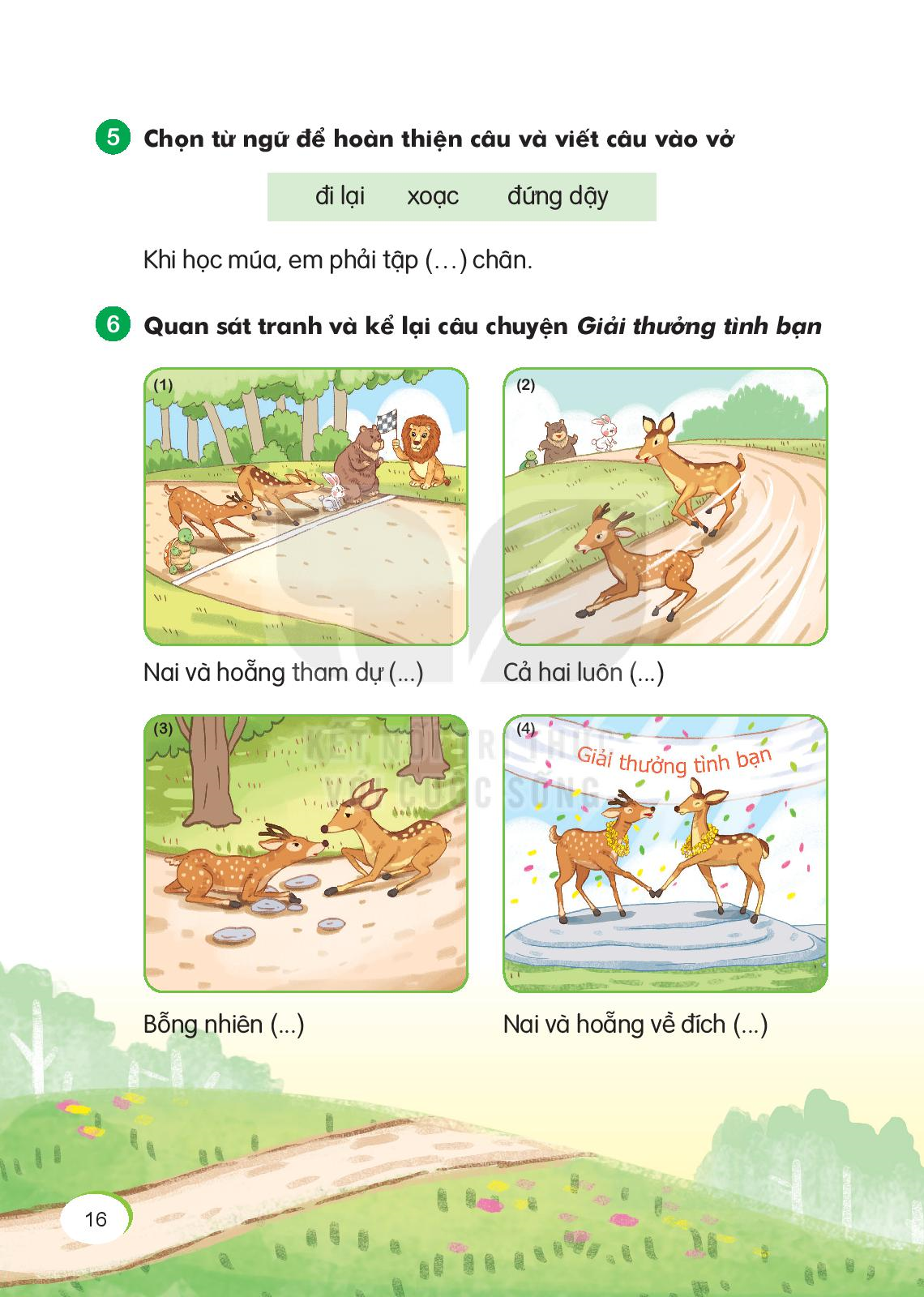 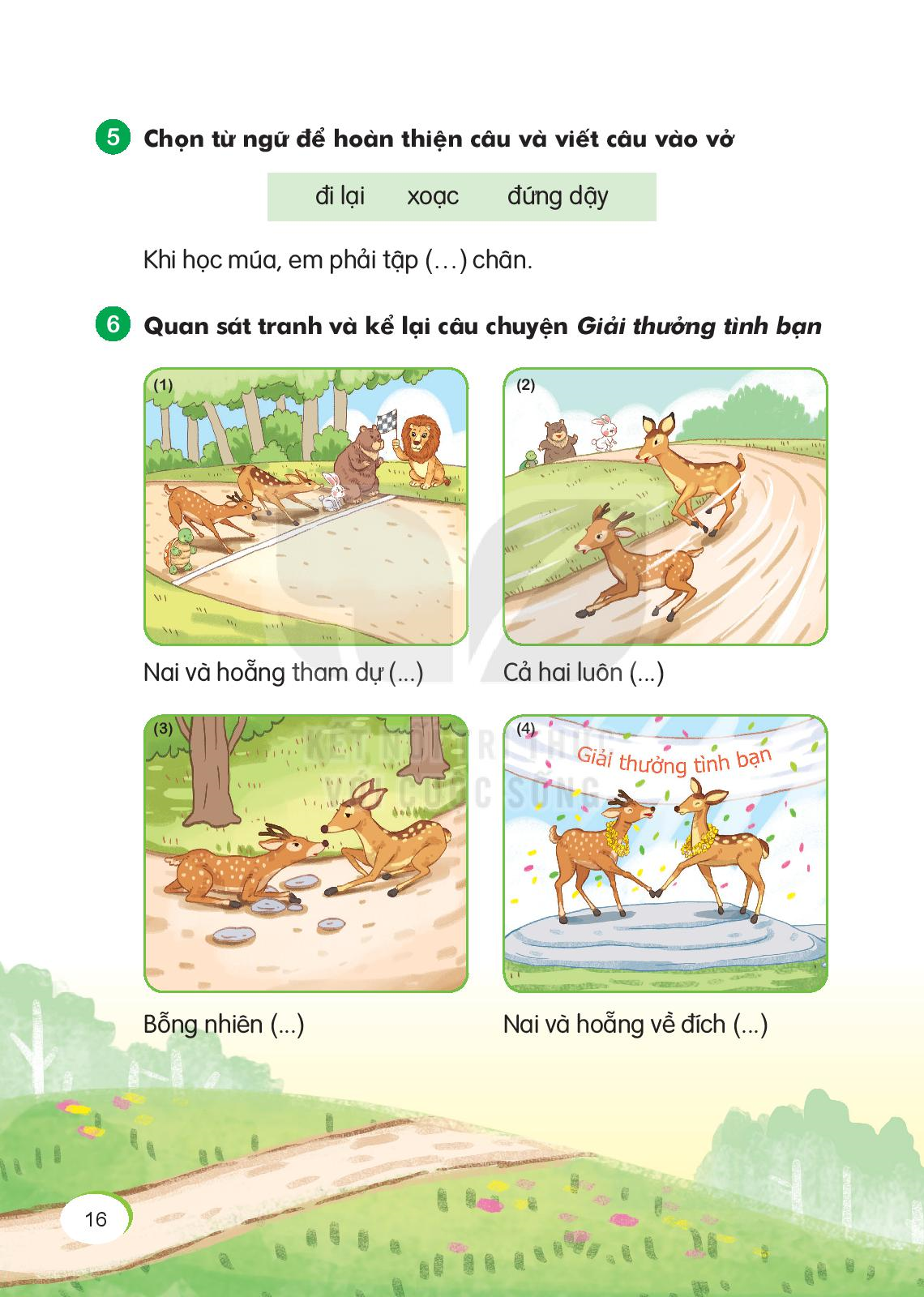 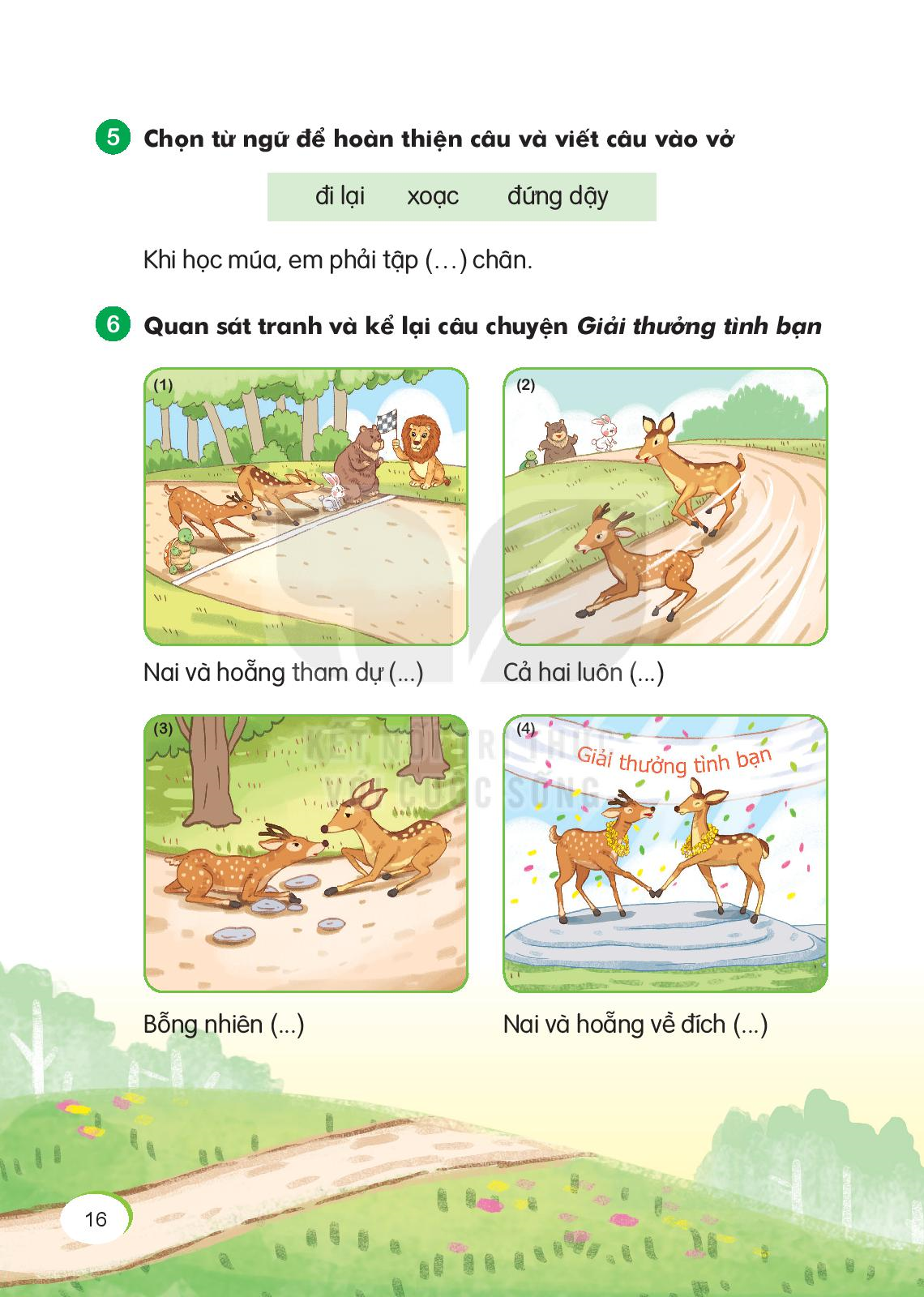 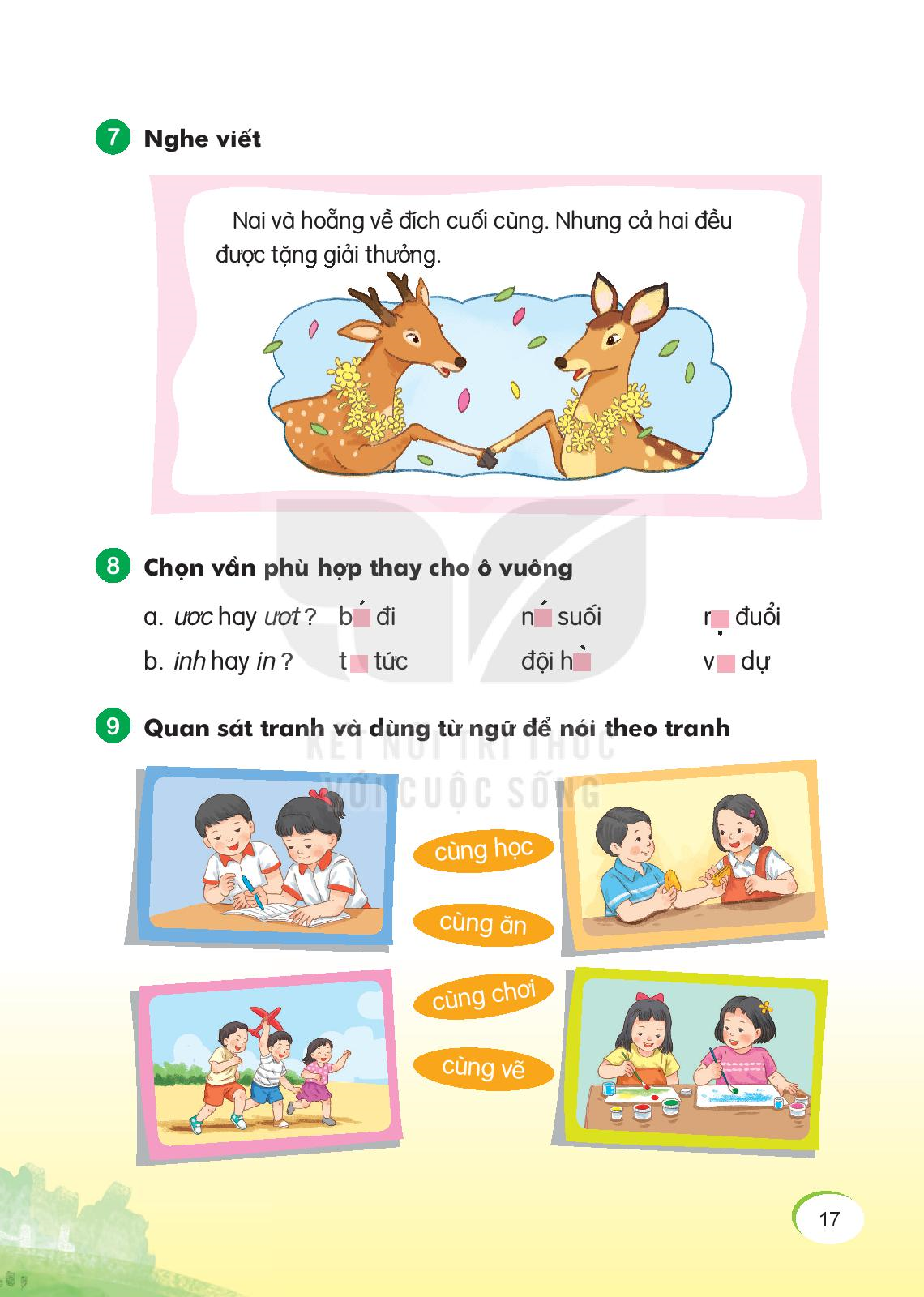 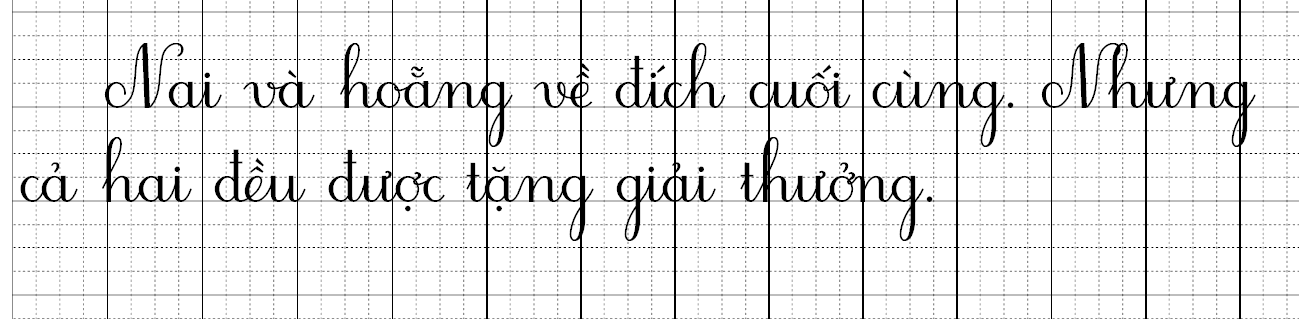 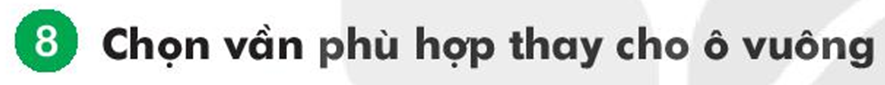 a. ­­­ươc hay ­ươt ?
 b        ®i     n         suèi       r        ®uæi
-
-
ươt
ươc
ươc
.
b. inh hay in ?
 t     tøc     ®éi h            v        dù
-
in
inh
inh
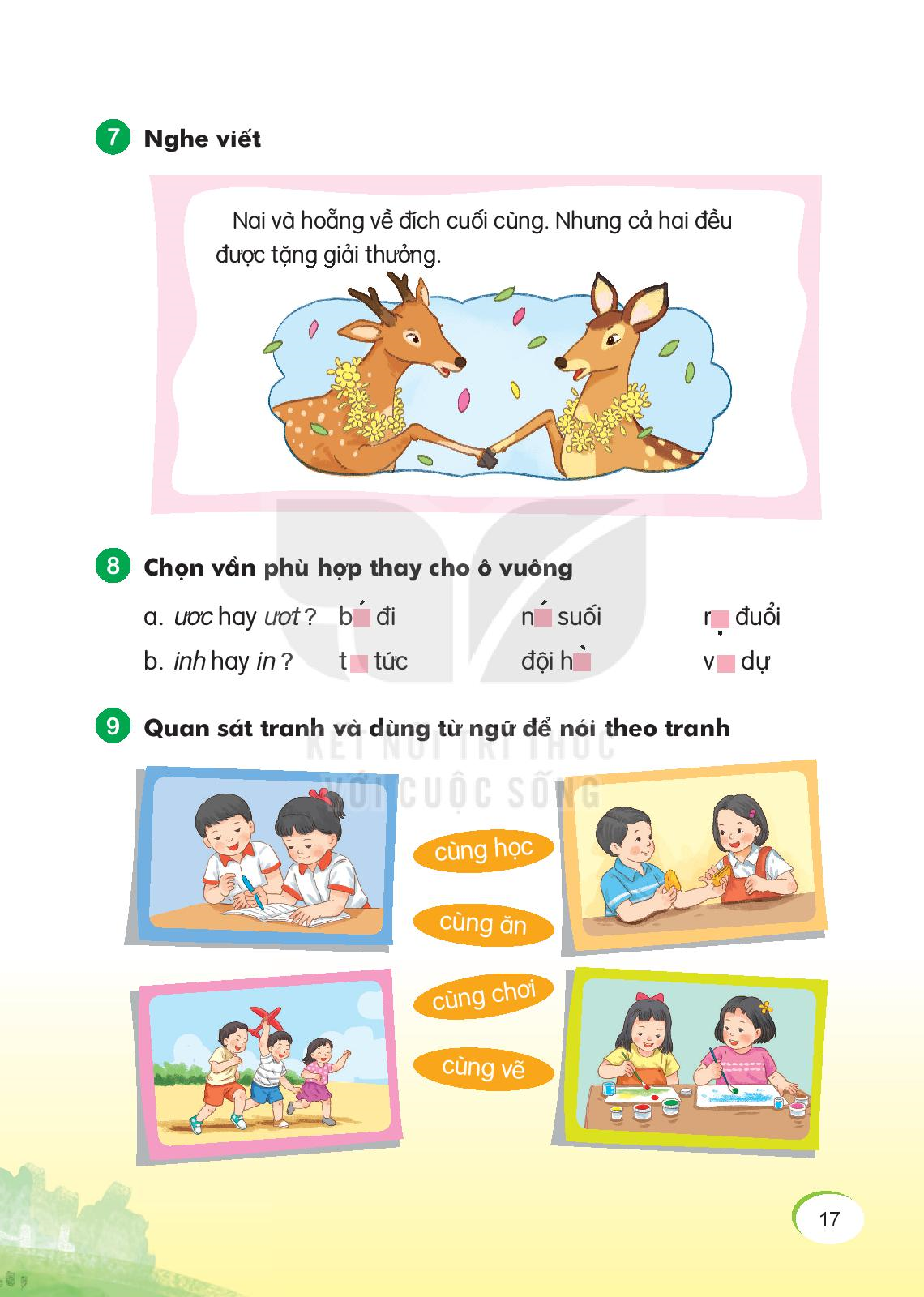 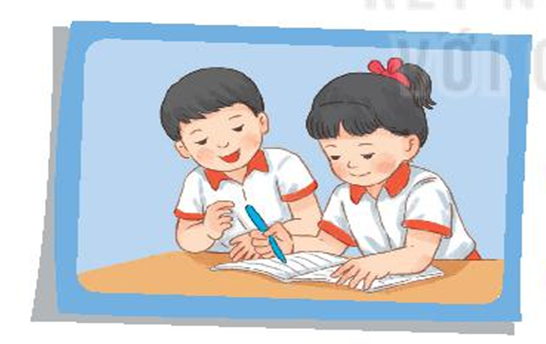 cïng häc
- Hai b¹n ®ang cïng häc bµi.
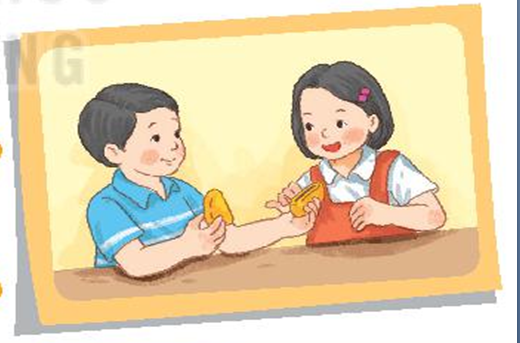 cïng ¨n
- Hai b¹n ®ang cïng ¨n b¸nh.
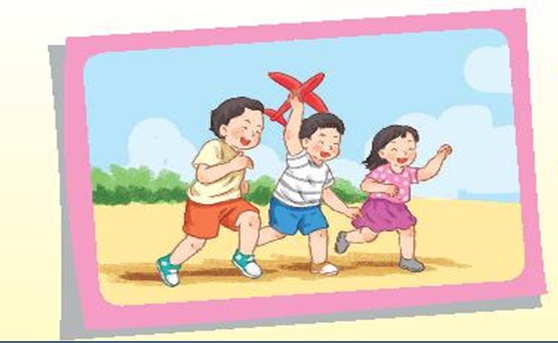 cïng ch¬i
- C¸c b¹n ®ang cïng ch¬i m¸y bay.
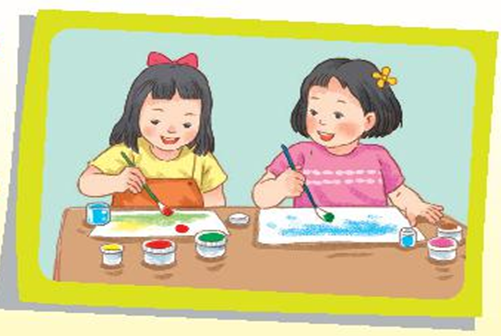 cïng vÏ
- Hai b¹n ®ang cïng vÏ tranh.